Skolepraktikinformationsmøde 
Tirsdag d. 21. nov. 2017

Den digitale uddannelsesmappe og overgange på
Social- og Sundhedshjælper-uddannelsen 

v/ Anette Degn Larsen og Michelle Gravgaard
Formålet med uddannelsesmappen
Et digitalt værktøj, der skaber en rød tråd gennem hele elevens uddannelse, og giver kontaktlærere og praktikvejledere mulighed for at spotte et særligt læringsbehov, og give individuel støtte.
Uddannelses-mappe
OneNote som uddannelsesmappe
Eleven opretter sin egen uddannelsesmappe i OneNote.

Uddannelsesmappen ligger på elevens OneDrive.

Eleven deler sin uddannelsesmappe med sin kontaktlærer, og de praktikvejledere hun har gennem uddannelsen.

Eleven er således bærer af mappen.

Vi har lavet en skabelon som eleven kopierer over i sin egen mappe.
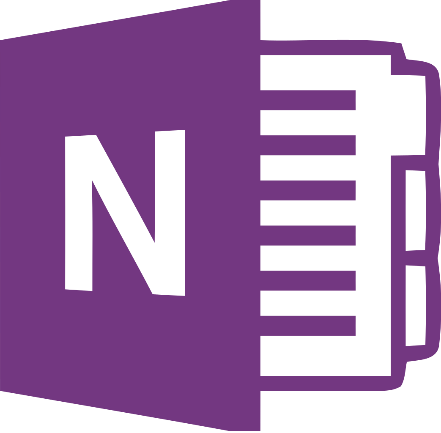 Uddannelsesmappens indhold:
Skoleperioder:
Samarbejde med kontaktlærer om udvikling af personlige og faglige kompetencer.
Kontaktlærersamtaler: individuelt og i grupper, refleksioner over læring, skolevejledning.
Forberedelse til praktik og efterbearbejdning af praktik.

Praktikperioder:
Samarbejde med praktikvejleder om arbejdet med praktikmålene.
Praktikopgaver, vejledningssamtaler, status på mål, refleksioner, praktikerklæring.
Kobling mellem skoleperioden og praktikken.
Tidsplan
SOSU assistentuddannelsen er i gang på alle hold
SOSU hjælperuddannelsen starter februar 2018 på nye hold

Der er nedsat en arbejdsgruppe med repræsentanter fra alle praktikområder og skolen. Arbejdsgruppen har ansvaret for at vedligeholde skabelonen.
Uddannelsesmappen til SSH
Se den udarbejdede skabelon her:

Udd.mappe SSH